KRISIS EKONOMI
Definisi Krisis Ekonomi
Jenis Jenis Krisis Ekonomi dan Jalur Transmisi Dampaknya
Krisis Ekonomi Indonesia
Kerentanan Indonesia terhadap Krisis Ekonomi
Pendahuluan
Perekonomian sebuah negara selalu mengalami perubahan
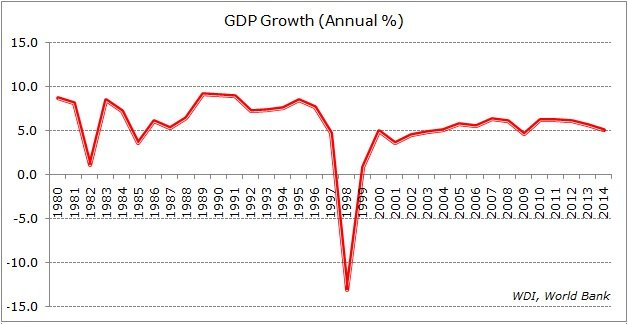 DEFINISI
A situation in which the economy of a country experiences a sudden downturn brought on by a financial crisis. Aneconomy facing an economic crisis will most likely experience a falling GDP, a drying up of liquidity and rising/falling prices due to inflation/deflation.
Sumber : www.businessdictionary.com/definition/economic-crisis.html

Sebuah situasi dimana pengalaman ekonomi sebuah negara secara tiba-tiba merosot karena akibat dari krisis keuangan. Sebuah perekonomian negara yang memperlihatkan krisi terlihat dari jatuhnya GDP, mulai diambilnya dana (tabungan/investasi) dan meningkatnya harga karena inflasi atau deflasi
JENIS-JENIS KRISIS EKONOMI
Dilihat dari proses terjadinya, terdapat 2 sifat yang berbeda
Krisis yang terjadi secara tiba-tiba
Krisis ekonomi yang tidak mendadak, tetapi krisis merupakan proses akumulasi

Dilihat dari Sumber Krisis
Bersumber dari dalam negara
Bersumber dari Luar negara
JENIS-JENIS KRISIS
1. KRISIS PRODUKSI
2. KRISIS PERBANKAN
3. KRISIS NILAI TUKAR
4. KRISIS PERDAGANGAN
5. KRISIS MODAL
APA DAMPAK YANG DITIMBULKAN OLEH SUATU KEJADIAN KRISIS?BAGAIMANA MELIHAT INDIKASI DAMPAK DARI SEBUAH KRISIS
SECARA UMUM, JALUR TRANSMISI UTAMA MUNCULNYA SEBUAH KRISIS DAPAT DILIHAT BERDASARKAN DATA
KESEMPATAN KERJA
TINGKAT PENDAPATAN
TINGKAT INFLASI
TINGKAT OUTPUT
SUKU BUNGA PINJAMAN
TINGKAT KREDIT
NILAI TUKAR
AKIBAT YANG MUNCUL DARI SEBUAH KRISIS DAPAT DILIHAT DARI DATA 
ANGKA KEMISKINAN
NILAI EKSPORT DAN IMPORT
KESEMPATAN KERJA
TINGKAT PENDAPATAN
NILAI OUTPUT
1. KRISIS PRODUKSI
1. KRISIS PRODUKSI
CONTOH ANALISIS KRISIS PRODUKSI
PERMINTAAN MENINGKAT/HARGA NAIK
OUTPUT PERTANIAN
INPUT BAGI SEKTOR LAIN
PENDAPATAN /KESEMPATAN KERJA
PRODUKSI SEKTOR LAIN
INFLASI
KEMISKINAN
2. KRISIS PERBANKAN
PRODUKSI
RUMAH TANGGA
KREDIT KONSUMSI
R
TABUNGAN
SEKTOR PERBANKAN
KESEMPATAN KERJA/ PENDAPATAN
KREDIT USAHA 
R
KONSUMSI
KEMISKINAN
3. KRISIS NILAI TUKAR
IMPORT
DEPRESIASI NILAI TUKAR MATA UANG
KESEMPATAN KERJA
IMPORT KONSTAN
EXPORT
PRODUKSI
BIAYA PRODUKSI
INFLASI
IMPORT
PRODUKSI
KESEMPATAN KERJA
KEMISKINAN ???
4. KRISIS EKSPOR
PERMINTAAN TERHADAP OUTPUT SEKTOR LAIN
PENDAPATAN PETANI DAN BURUH TANI
PENGHASILAM EXPORT DARI PERUSAHAAN EXPORTIR
HARGA/PERMINTAAN EXPORT
KESEMPATAN KERJA    DIPERUSAHAAN EXPORTIR
KESEMPATAN KERJA/PENDAPATAN
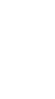 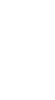 KEMISKINAN
5. KRISIS IMPORT
VOLUME PRODUKSI KONSTAN
BIAYA IMPORT
MEMAKAI SUMBER ENERGI ALTERNATIF
HARGA MINYAK DI PASAR DUNIA
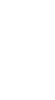 BIAYA PRODUKSI
VOLUME PRODUKSI
INFLASI
KESEMPATAN KERJA
KEMISKINAN
6. KRISIS MODAL
5. KRISIS IMPORT
APA YANG TERJADI SAAT KRISIS 1997 DI INDONESIA??Analisis empiris dari Tambunan (2011)
BAHT MENGALAMI DEPRESIASI
JUMLAH IMPORT MENURUN
HARGA BARANG IMPORT MENINGKAT
MODAL KELUAR DARI INDONESIA
PDB MENURUN
RUPIAH MENGALAMI DEPRESIASI
MODAL ($USD) KELUAR DARI THAILAND
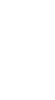 INFLASI MENINGKAT
KRISIS KEUANGAN PERBANKAN
TERJADI KRISIS KEUANGAN PERUSAHAAN
PERBANKAN HANCUR
PERMINTAAN MENURUN
PERUSAHAAN BANGKRUT
PENGANGGURAN MENINGKAT
OUTPUT MENURUN
KEMISKINAN MENINGKAT